SONATA: Query-Driven Network Telemetry
Arpit Gupta

COS 561: Advanced Computer Networks
http://www.cs.princeton.edu/courses/archive/fall17/cos561/
Network Telemetry
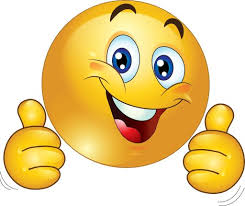 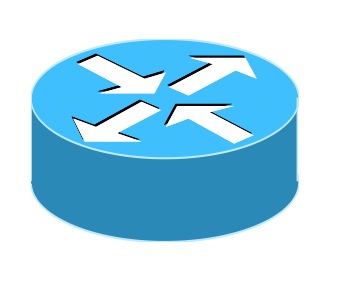 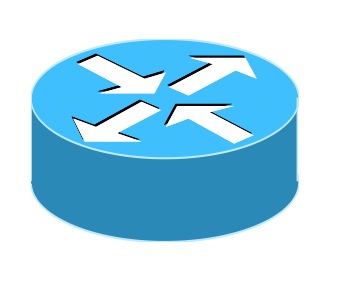 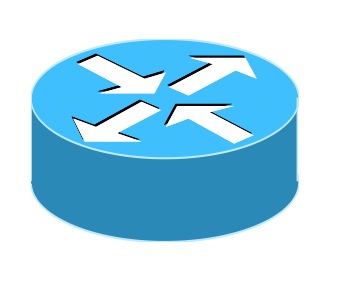 Ideal Network
2
Network Telemetry
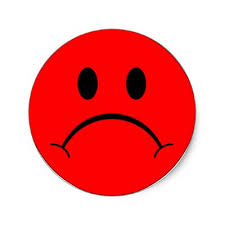 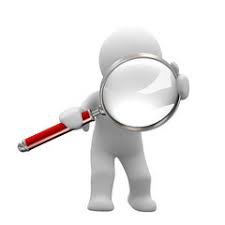 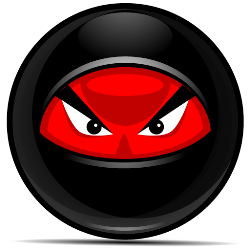 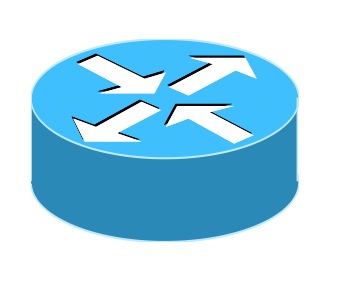 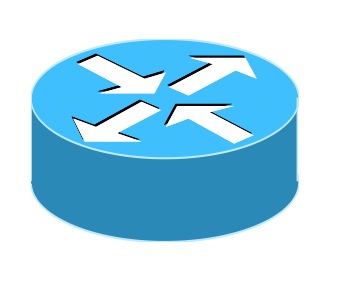 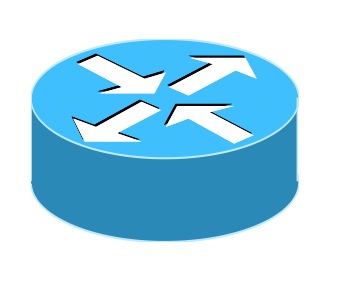 Network Telemetry required to detect Network Events
Real Network
3
Existing Telemetry Systems
Compute
Store
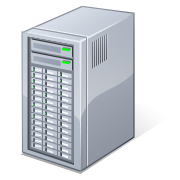 Analysis
Queries
Packet Capture
SNMP
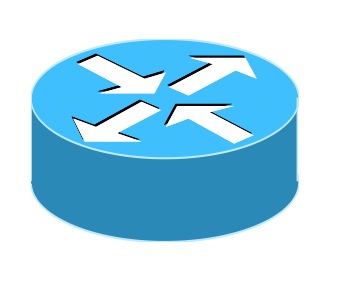 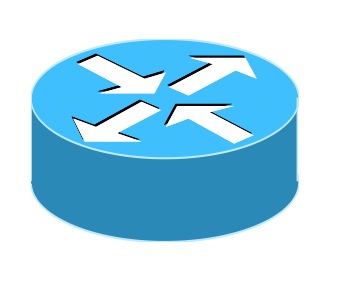 Collection
NetFlow
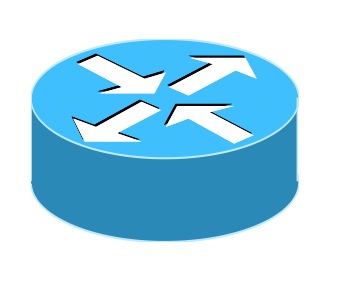 4
Existing Telemetry Systems
Compute
Store
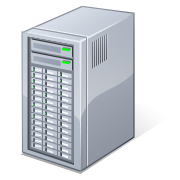 Analysis
Queries
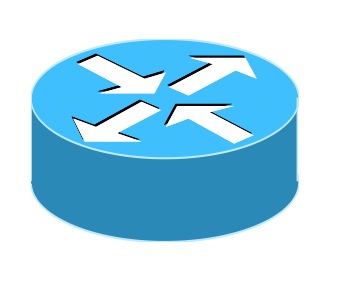 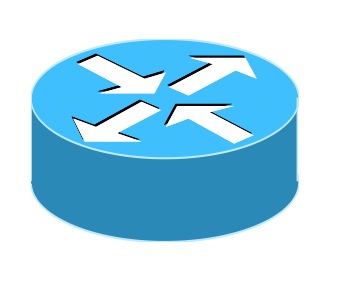 Collection
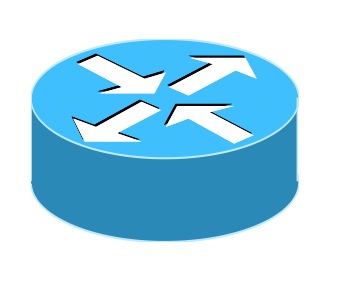 Existing Systems are Query-Agnostic!
5
Problems with Status Quo
Expressiveness
Configure collection & analysis stages separately 
Static (and often coarse) data collection
Brittle analysis setup---specific to collection tools

Scalability 
Hard to scale query execution as:
Traffic Volume increases and/or 
Number of Queries increases
Hard to express & scale queries for network telemetry tasks!
6
Idea 1: Declarative Query Interface
Extensible Packet-As-Tuple Abstraction
Treat packets as tuples carrying header, payload, and meta fields

Expressive Dataflow Operators
Most telemetry applications 
Collect aggr. statistics over subset of traffic
Join results of one analysis with the other
Express them as declarative queries composed of dataflow operators, e.g. map, reduce, filter, join etc.
7
[Speaker Notes: , e.g., timestamp, queue length etc.]
Example Queries
Detecting Newly Opened TCP Connections
Detect hosts for which the number of newly opened TCP connections exceeds threshold (Th)
victimIPs = pktStream
    .filter(p => p.tcp.flag == SYN)
    .map(p => (p.dstIP, 1))
    .reduce(keys=(dstIP,), sum)
    .filter((dstIP, count) => count > Th)
    .map((dstIP, count) => dstIP)
Collect aggr. stats over subset of traffic
8
Example Queries
Detecting Traffic Anomalies
Detect hosts for which the number of unique source IPs sending DNS response messages exceeds threshold (Th)
pvictimIPs = pktStream
    .filter(p => p.udp.sport == 53)
    .map(p => (p.dstIP, p.srcIP))
    .distinct()
    .map((dstIP, srcIP) => (dstIP, 1))
    .reduce(keys=(dstIP,), sum)
    .filter((dstIP, count) => count > Th)
    .map((dstIP, count) => dstIP)
Apply multiple aggregations over the packet tuple streams
9
Example Queries
Confirming Reflection Attacks
Detect hosts with traffic anomalies that are of type RRSIG
victimIPs = pktStream
    .filter(p => p.udp.sport == 53)
    .join(pVictimIPs, key=‘dstIP’)
    .filter(p => p.dns.rr.type == RRSIG)
    .map(p => (p.dstIP, 1))
    .reduce(keys=(dstIP,), sum)
    .filter((dstIP, count) => count > T2)
    .map((dstIP, count) => dstIP)
Join results of one analysis with the other
10
Changing Status Quo
Expressiveness
Express dataflow queries over packet tuples
Not tied to low-level (3rd party/platform-specific) APIs
Trivial to add new queries and change collection tools
Easier to express network telemetry tasks!
11
Query Execution
Use Scalable Stream Processors
Process all (or subset of) captured packet tuples using state-of-the-art Stream Processor
Stream Processor
Queries
Packet Tuples
Packet Capture
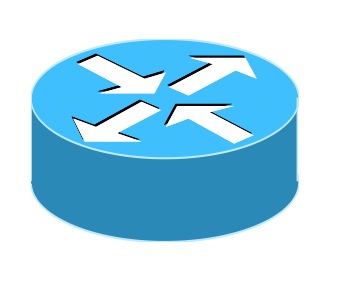 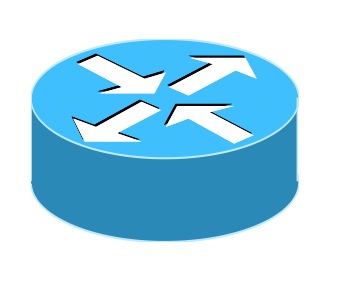 Expressive but not Scalable!
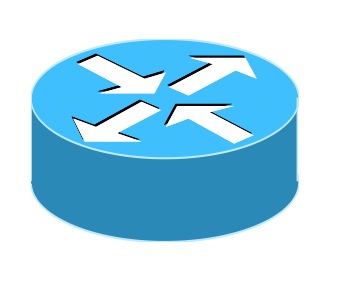 12
Idea 2: Query Partitioning
Observation
Data plane can process packets at line rate

How it works? 
Execute subset of dataflow operators in the data plane

Trade-off
Trades workload at stream processor at the cost of additional resource usage in the data plane
13
Query Partitioning in Action
Stream Processor
Queries
Runtime
Packet Tuples
Data Plane 
Configurations
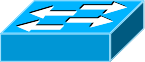 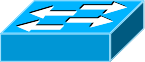 Programmable Data Plane
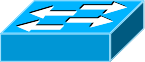 Partition Queries b/w 
Switches and Stream Processor
14
Query Partitioning in Action
pktStream
.filter(p => p.udp.sport == 53)
.map(p => (p.dstIP, p.srcIP))
.distinct()
.map((dstIP, srcIP) => (dstIP, 1))
.reduce(keys=(dstIP,), sum)
.filter((dstIP, count) => count > Th)
.map((dstIP, count) => dstIP)
Traffic Anomaly Query
pktStream
.filter(p=>p.srcPort==53)
.map(p=>(p.dstIP,p.srcIP))
.distinct()
.map((dstIP, srcIP)=>(dstIP,1))
.reduce(keys=(dstIP,), sum)
.filter((dstIP,count)=>count>Th)
.map((dstIP, count) => dstIP)
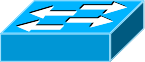 Stream Processor
Programmable Data Plane
15
Compiling Queries for PISA Targets
pktStream
				.filter(p=>p.udp.sport==53)
							.map(p=>(p.dstIP,p.srcIP))
										.distinct()
Monitoring Port
Pktout
Pktin
Register
PISA Target
Operators  Match-Action Table(s)
Queries  Sequence of Tables
Idea 3: Iterative Refinement
Observation 
Tiny fraction of traffic or flows satisfy telemetry queries

How it works?
Execute queries at coarser levels
Iteratively zoom-in on interesting traffic over time

Trade-offs
Trades workload at stream processor at the cost of additional detection delay
17
Iterative Refinement in Action
Iterative Refinement
Stream Processor
Queries
Runtime
Packet Tuples
Data Plane 
Configurations
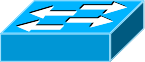 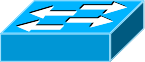 Programmable Data Plane
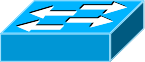 Queries’ Output Drives further Processing
18
Iterative Refinement in Action
pktStream
.filter(p => p.udp.sport == 53)
.map(p => (p.dstIP, p.srcIP))
.distinct()
.map((dstIP, srcIP) => (dstIP, 1))
.reduce(keys=(dstIP,), sum)
.filter((dstIP, count) => count > Th)
.map((dstIP, count) => dstIP)
Traffic Anomaly Query
/8
 /16
Q8(W) = pktStream
	.filter(p=>p.udp.sport==53)
	.map(dstIP=>dstIP/8)
   .map(p=>(p.dstIP,p.srcIP))
	…
Q16(W+1) = pktStream
  .filter(p=>p.udp.sport==53)
  .join(Q8(W),key=p.dstIP/8)
  .map(dstIP=>dstIP/16)
  .map(p=>(p.dstIP,p.srcIP))
  …
W + 1
W
Query-Driven Network Telemetry!
Time
19
Changing Status Quo
Expressiveness
Express Dataflow queries over packet tuples
Not worry about how and where the query is executed
Adding new queries and collection tools is trivial

Scalability
Answers multiple queries for traffic volume as high as few Tb/s in real-time
Sonata is Expressive & Scalable!
20
Implementation
Query Interface
Q2
QN
Q1
Iterative Refinement
Output
Core
Queries
Queries
Query Partitioning
Streaming Driver
Data Plane Driver
Tuples
Stream Processor
Packets In
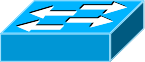 Packets Out
Programmable Data Plane
21
Summary
SONATA enables expressive and scalable network telemetry using
Declarative Query Interface
Query Partitioning
Iterative Refinement

Join Team-Sonata 
10+ active members and growing
GitHub: github.com/Sonata-Princeton/SONATA-DEV
sonata.cs.princeton.edu
22
Project Ideas
23
Extend Packet Tuples
victimIPs(t) = pktStream(W)
    …
    .filter(p => p.dns.rr.type == RRSIG)
    …
Currently, dns.rr.type is parsed in user-space 
Possible to parse it in the data plane itself
Layers of Interest:
DNS
SMTP
…
24
Extend Dataflow Operators
Extend existing Operators
Reduce
Currently, only sum function is supported
Implement more complex aggregation functions 
Join
Currently, only inner join is supported
Implement full outer, cartersian, left/right inner/outer joins
Add new Operators
FlatMap
Sample
25
Design Sonata for Smart Homes
Internet
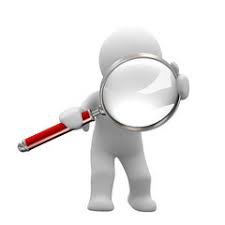 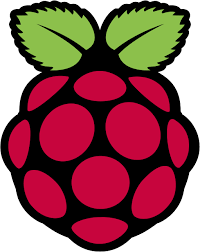 Ras PIs  Streaming Target
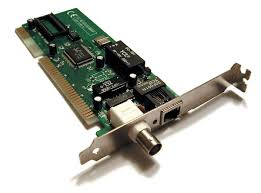 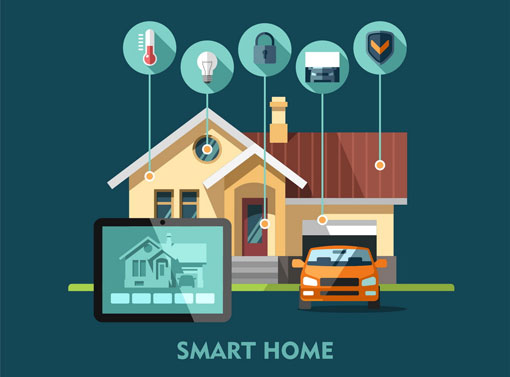 Smart NICs  Data-Plane Target
26